Carly Davis and Michelle Li
Assignment 3: Competition in Flying Squirrels
Both species of flying squirrel, the native Glaucomys sabrinus and the invasive Glaucomys fuscus, can survive in all elevations from 0m - 1,600m with the invasive species alone surviving best at 700m alone and the native species surviving best at 800m alone.
At 700m only the Glaucomys sabrinus survives an entire year while the Glaucomys fuscus population dies off around 9 months showing that the invasive species is driven to extension from competition at this altitude.
At altitudes from 1,100m - 2,000m the species Glaucomys sabrinus and Glaucomys fuscus can coexist.
At 1,300m only Glaucomys fuscus survives the whole year while Glaucomys sabrinus dies off around 8-9 months showing the native species is driven to extension from competition at this altitude.
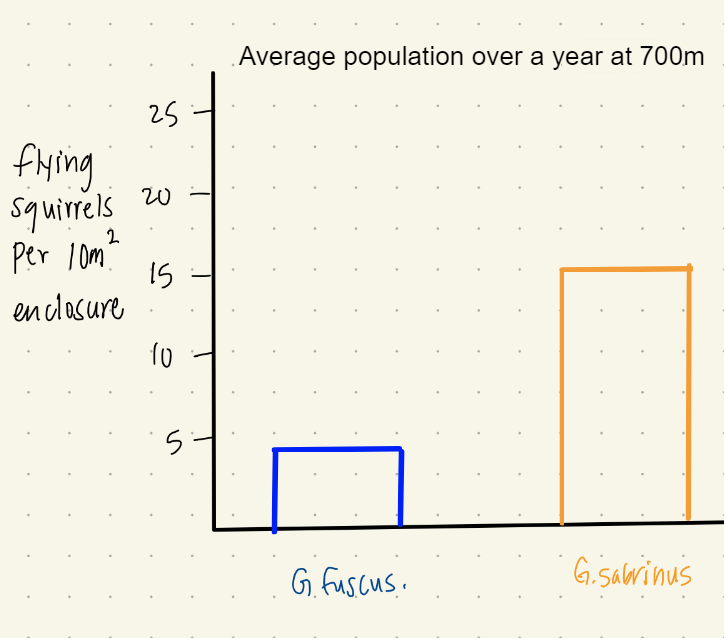 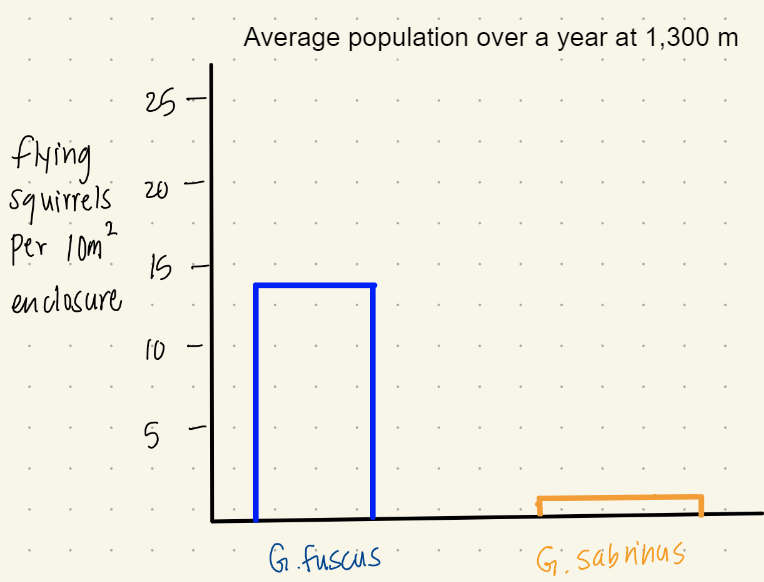